淡雅个人简历模板
点击此处更换文本，点击此处更换文本 ，点击此处更换文本，点击此处更换文本点击此处更换文本点击此处更换文本点击此处更换文本
汇报人：xiazaii
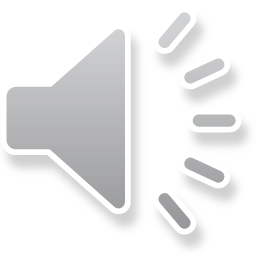 目  录
CONTENTS
01
个人信息
02
教育经历
03
荣誉奖励
04
工作实践
个人信息
1
CHAPTER
点击此处更换文本，点击此处更换文本 ，点击此处更换文本，点击此处更换文本点击此处更换文本点击此处更换文本点击此处更换文本
个人信息
标题文本预设
标题文本预设
标题文本预设
点击此处更换文本，点击
点击此处更换文本，点击
点击此处更换文本，点击
标题文本预设
标题文本预设
标题文本预设
点击此处更换文本，点击
点击此处更换文本，点击
点击此处更换文本，点击
2015
2012
2013
2014
2016
2017
个人信息
B
C
A
标题文本
标题文本
标题文本
点击此处更换文本，点击此处更换文本
点击此处更换文本，点击此处更换文本
点击此处更换文本，点击此处更换文本
个人信息
点击此处更换文本，点击此处更换文本
点击此处更换文本，点击此处更换文本
点击此处更换文本，点击此处更换文本
点击此处更换文本，点击此处更换文本
点击此处更换文本，点击此处更换文本
个人信息
点击此处更换文本，点击此处更换文本
点击此处更换文本，点击此处更换文本
标题
标题
B
D
标题
标题
A
C
点击此处更换文本，点击此处更换文本
点击此处更换文本，点击此处更换文本
教育经历
2
CHAPTER
点击此处更换文本，点击此处更换文本 ，点击此处更换文本，点击此处更换文本点击此处更换文本点击此处更换文本点击此处更换文本
教育经历
标题
标题
标题
标题
1
2
3
4
标题文本
标题文本
标题文本
标题文本
点击此处更换文本，点击此处更换文本
点击此处更换文本，点击此处更换文本
点击此处更换文本，点击此处更换文本
点击此处更换文本，点击此处更换文本
教育经历
标题文本预设
标题文本预设
点击此处更换文本，点击此处更换文本
点击此处更换文本，点击此处更换文本
标题文本预设
标题文本预设
点击此处更换文本，点击此处更换文本
点击此处更换文本，点击此处更换文本
教育经历
1
2
标题文本预设
标题文本预设
标题文本预设
标题文本预设
点击此处更换文本，点击此处更换文本
点击此处更换文本，点击此处更换文本
点击此处更换文本，点击此处更换文本
点击此处更换文本，点击此处更换文本
3
4
教育经历
标题文本预设
标题文本预设
点击此处更换文本，点击此处更换文本
点击此处更换文本，点击此处更换文本
标题文本预设
标题文本预设
点击此处更换文本，点击此处更换文本
点击此处更换文本，点击此处更换文本
荣誉奖励
3
CHAPTER
点击此处更换文本，点击此处更换文本 ，点击此处更换文本，点击此处更换文本点击此处更换文本点击此处更换文本点击此处更换文本
荣誉奖励
标题文本预设
标题文本预设
标题文本预设
标题文本预设
标题文本预设
标题文本预设
点击此处更换文本，点击此处更换文本
点击此处更换文本，点击此处更换文本
点击此处更换文本，点击此处更换文本
点击此处更换文本，点击此处更换文本
点击此处更换文本，点击此处更换文本
点击此处更换文本，点击此处更换文本
荣誉奖励
100%
80%
80%
80%
70%
50%
60%
62%
55%
50%
50%
30%
40%
0%
2010
2011
2012
2013
2014
2015
2016
2017
2018
标题文本预设
标题文本预设
标题文本预设
标题文本预设
荣誉奖励
关键词
关键词
标题文本预设
关键词
关键词
关键词
关键词
关键词
关键词
关键词
关键词
点击此处更换文本，点击此处更换文本
荣誉奖励
标题文本预设
点击此处更换文本，点击此处更换文本
标题文本预设
点击此处更换文本，点击此处更换文本
标题文本预设
点击此处更换文本，点击此处更换文本
标题文本预设
点击此处更换文本，点击此处更换文本
工作实践
4
CHAPTER
点击此处更换文本，点击此处更换文本 ，点击此处更换文本，点击此处更换文本点击此处更换文本点击此处更换文本点击此处更换文本
工作实践
标题文本预设
标题文本预设
标题文本预设
标题文本预设
点击此处更换文本，点击此处更换文本
点击此处更换文本，点击此处更换文本
点击此处更换文本，点击此处更换文本
点击此处更换文本，点击此处更换文本
工作实践
标题文本预设
标题文本预设
标题文本预设
点击此处更换文本，点击此处更换文本
点击此处更换文本，点击此处更换文本
点击此处更换文本，点击此处更换文本
标题文本预设
标题文本预设
标题文本预设
标题文本
点击此处更换文本，点击此处更换文本
点击此处更换文本，点击此处更换文本
点击此处更换文本，点击此处更换文本
工作实践
标题文本预设
点击此处更换文本，点击此处更换文本
标题文本预设
点击此处更换文本，点击此处更换文本
标题文本预设
点击此处更换文本，点击此处更换文本
标题文本预设
点击此处更换文本，点击此处更换文本
工作实践
点击此处更换文本，点击此处更换文本
标题文本
点击此处更换文本，点击此处更换文本
标题文本
点击此处更换文本，点击此处更换文本
标题文本
点击此处更换文本，点击此处更换文本
标题文本
工作实践
标题文本预设
点击此处更换文本，点击此处更换文本
标题文本预设
标题文本预设
点击此处更换文本，点击此处更换文本
点击此处更换文本，点击此处更换文本
标题文本预设
点击此处更换文本，点击此处更换文本
非常感谢您的聆听
点击此处更换文本，点击此处更换文本 ，点击此处更换文本，点击此处更换文本点击此处更换文本点击此处更换文本点击此处更换文本
汇报人：xiazaii